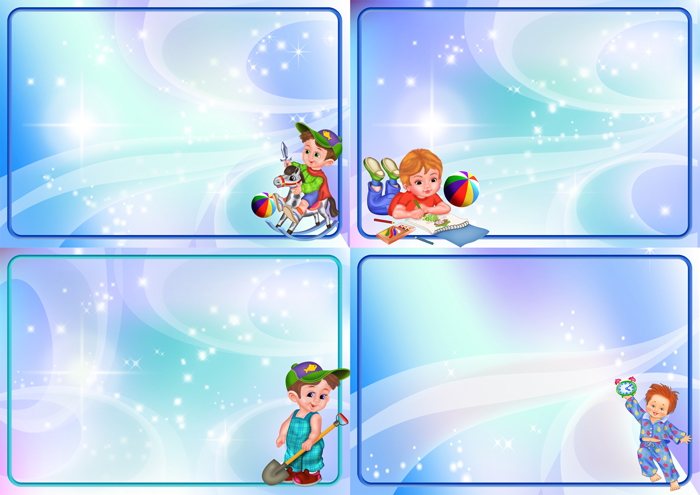 Работа с цифровым микроскопом меняет взгляд на методы и приемы работы в ДОО
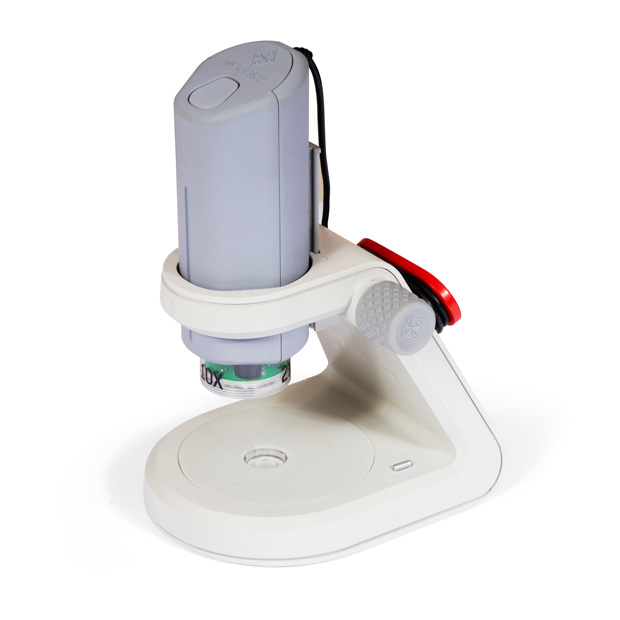 Работа с цифровым микроскопом меняет взгляд на методы и приемы работы в ДОО
Работа с цифровым микроскопом меняет взгляд на методы и приемы работы в ДОО
Шустикова Вера Владимировна,
воспитатель МАДОУ ЦРР 
детский сад городского округа  
Красноуфимск
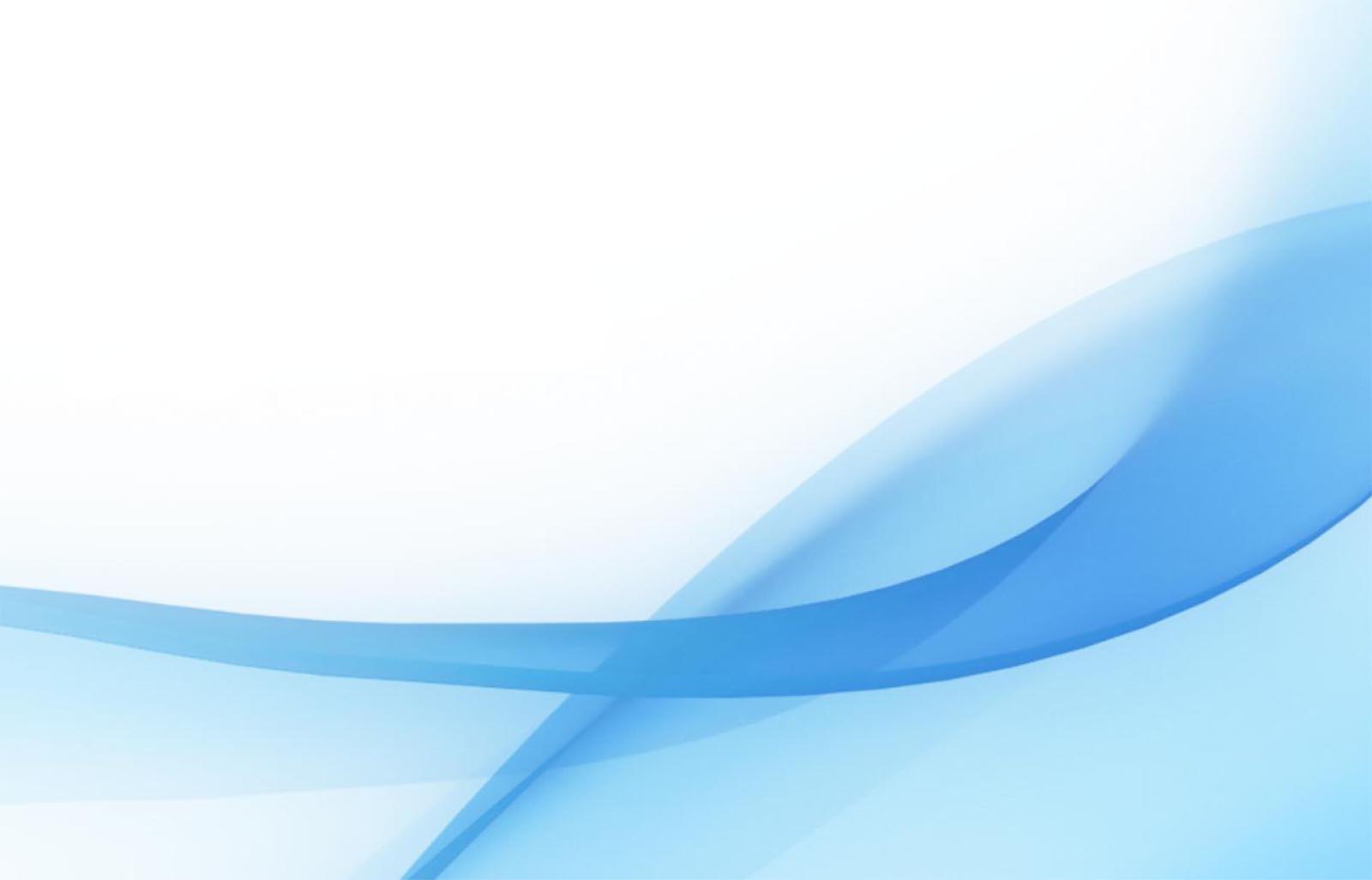 Что же такое ИКТ в ДОО?
Совокупность следующих составляющих: 
СРЕДСТВА сбора, накопления и передачи информации; 
+ ЛЮДИ обеспечивающие передачу информации и обладающих навыками использования информации в воспитательных процессах, а также те, на кого направлена эта информации и воспитательные процессы;
 + ТЕХНОЛОГИИ передачи информации и трансляции её в воспитательный процесс, процесс управления детским садом, внешних и внутренних связей для обеспечения жизнедеятельности детского сада; 
+ сама ИНФОРМАЦИЯ.
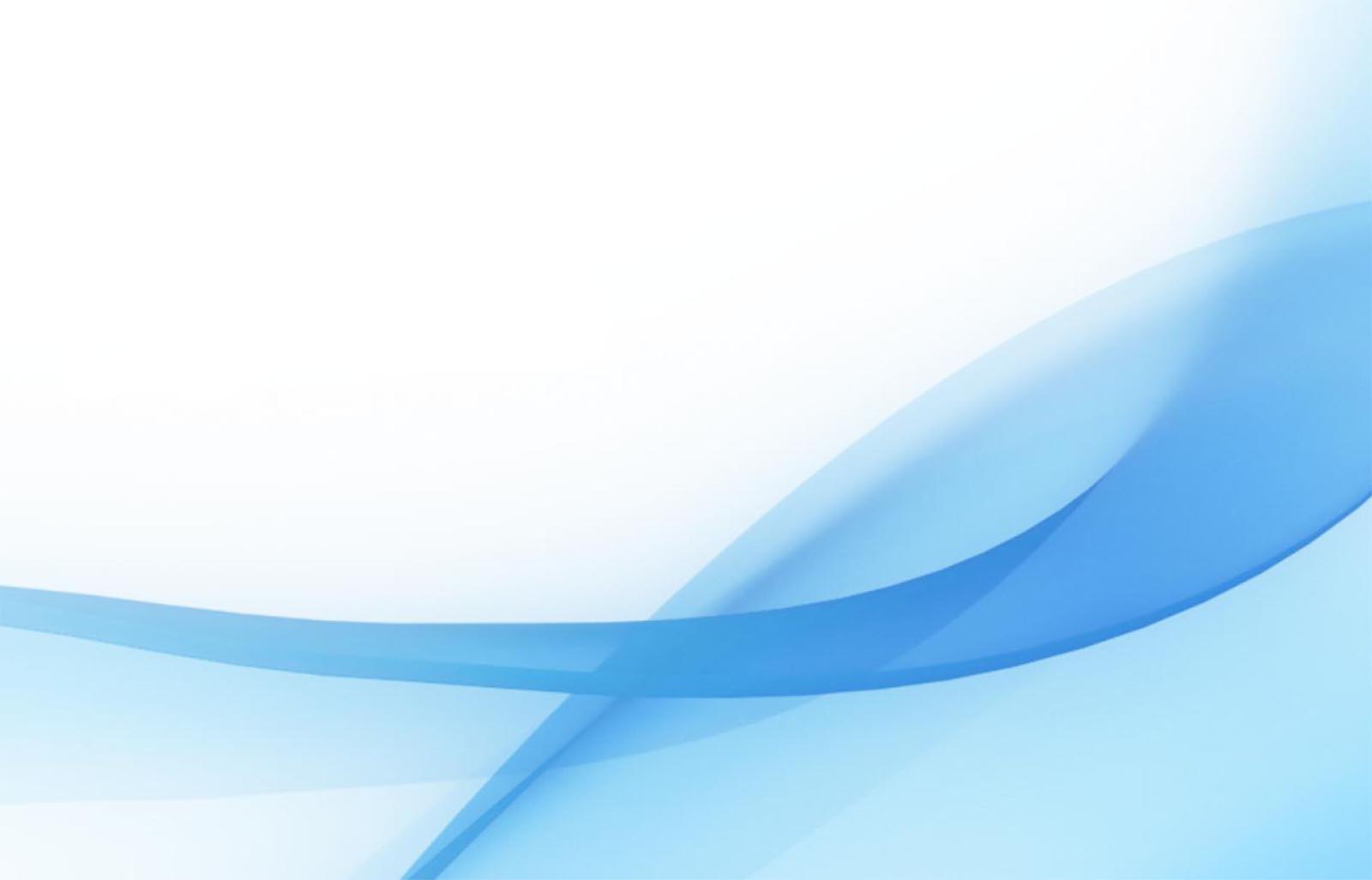 Цифровой микроскоп - это оптический прибор.
Он обеспечивает: 
возможность передачи на компьютер, в реальном времени, изображение микрообъекта и микропроцесса; 
 хранение изображения, в том числе в форме цифровой видеозаписи; 
отображение на экране;
 распечатка изображений; 
включение в презентацию.
социально-коммуникативное развитие;
познавательное развитие;
речевое развитие;
художественно-эстетическое развитие;
физическое развитие;
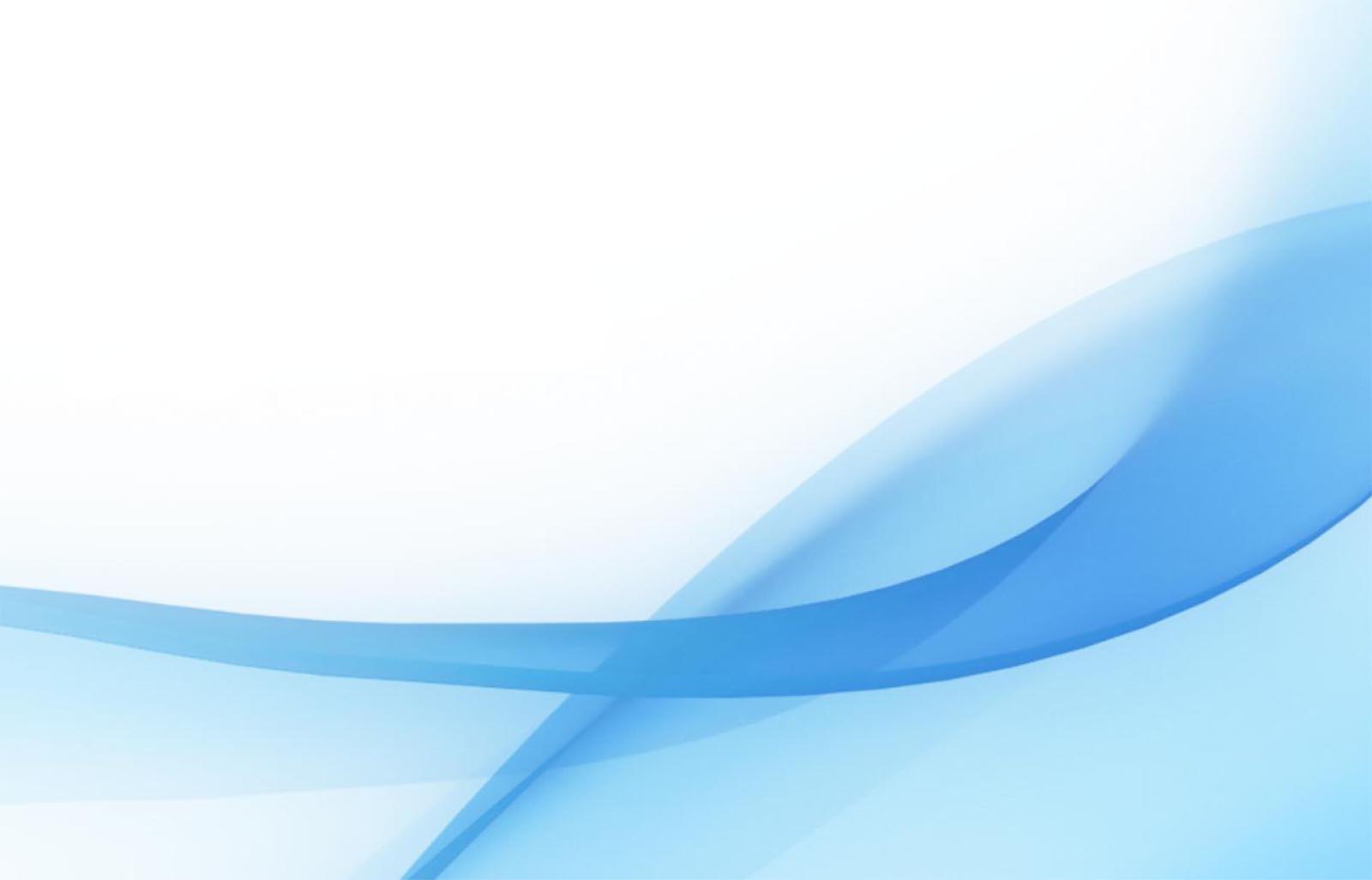 В каких образовательных областях можно применить цифровой микроскоп ?
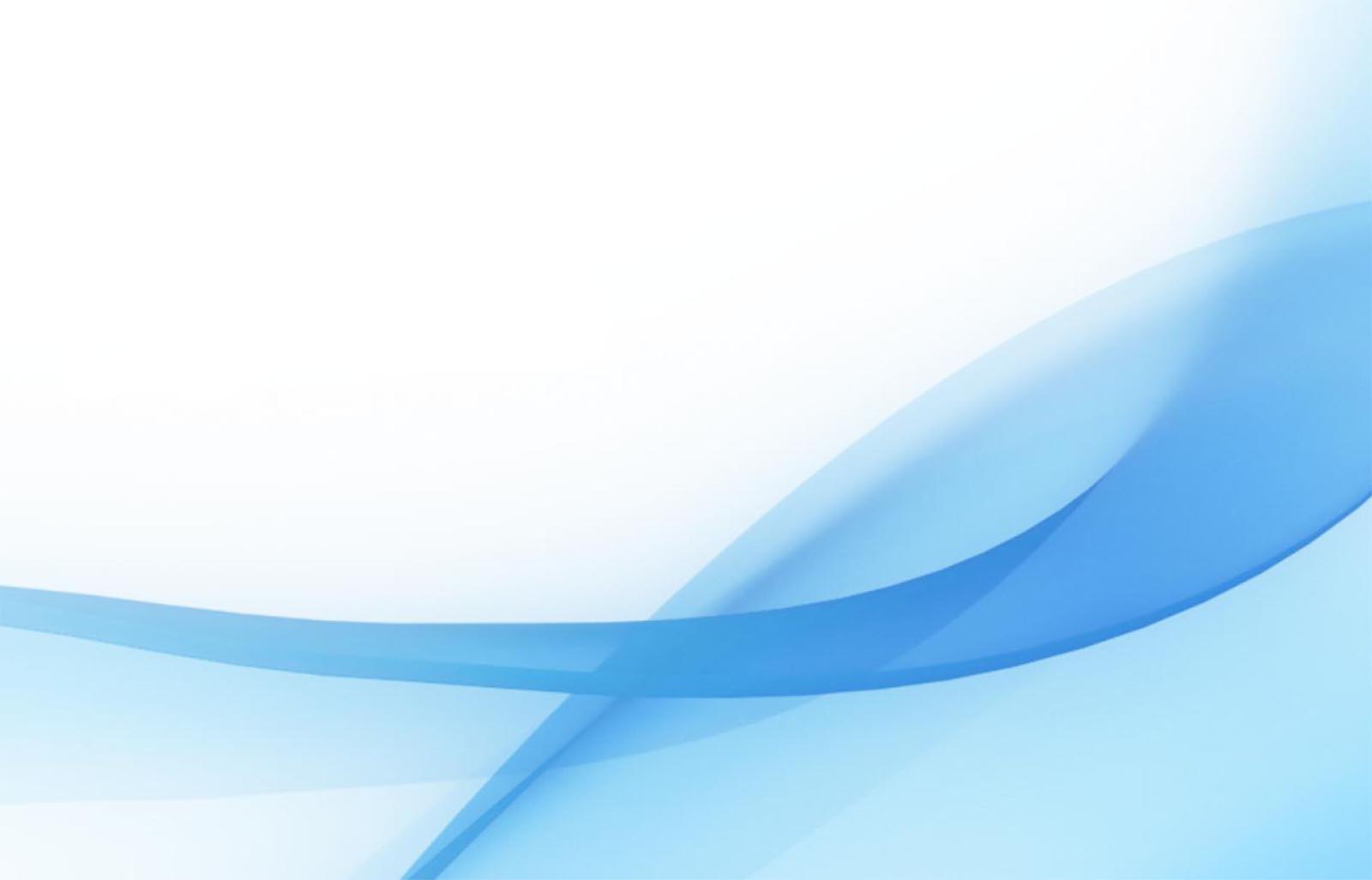 НАШИ ФОТООБЪЕКТЫ
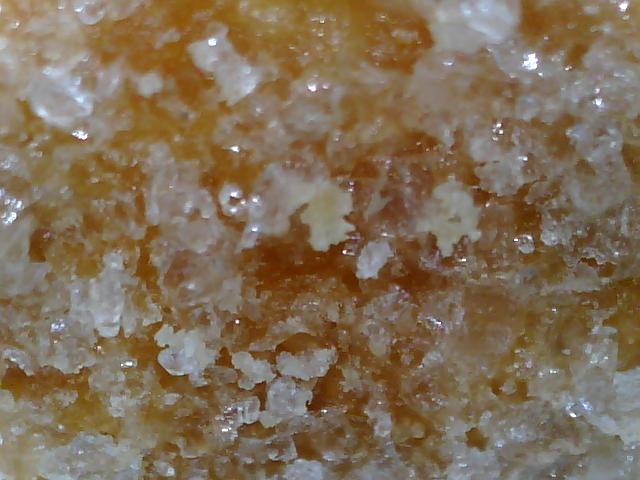 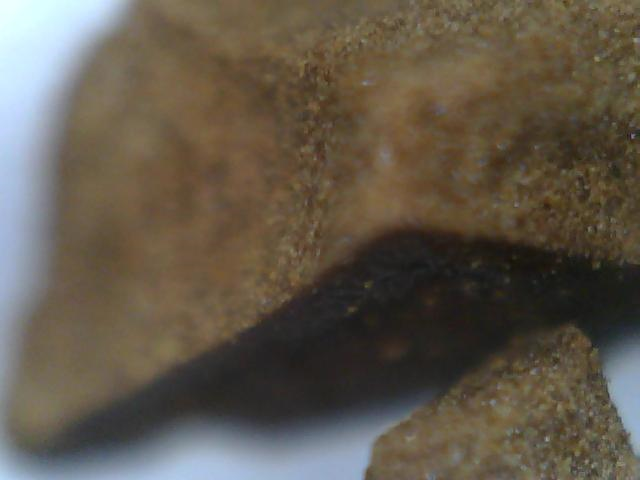 Гранула кофе 4х
Печенье с сахарной присыпкой 4х
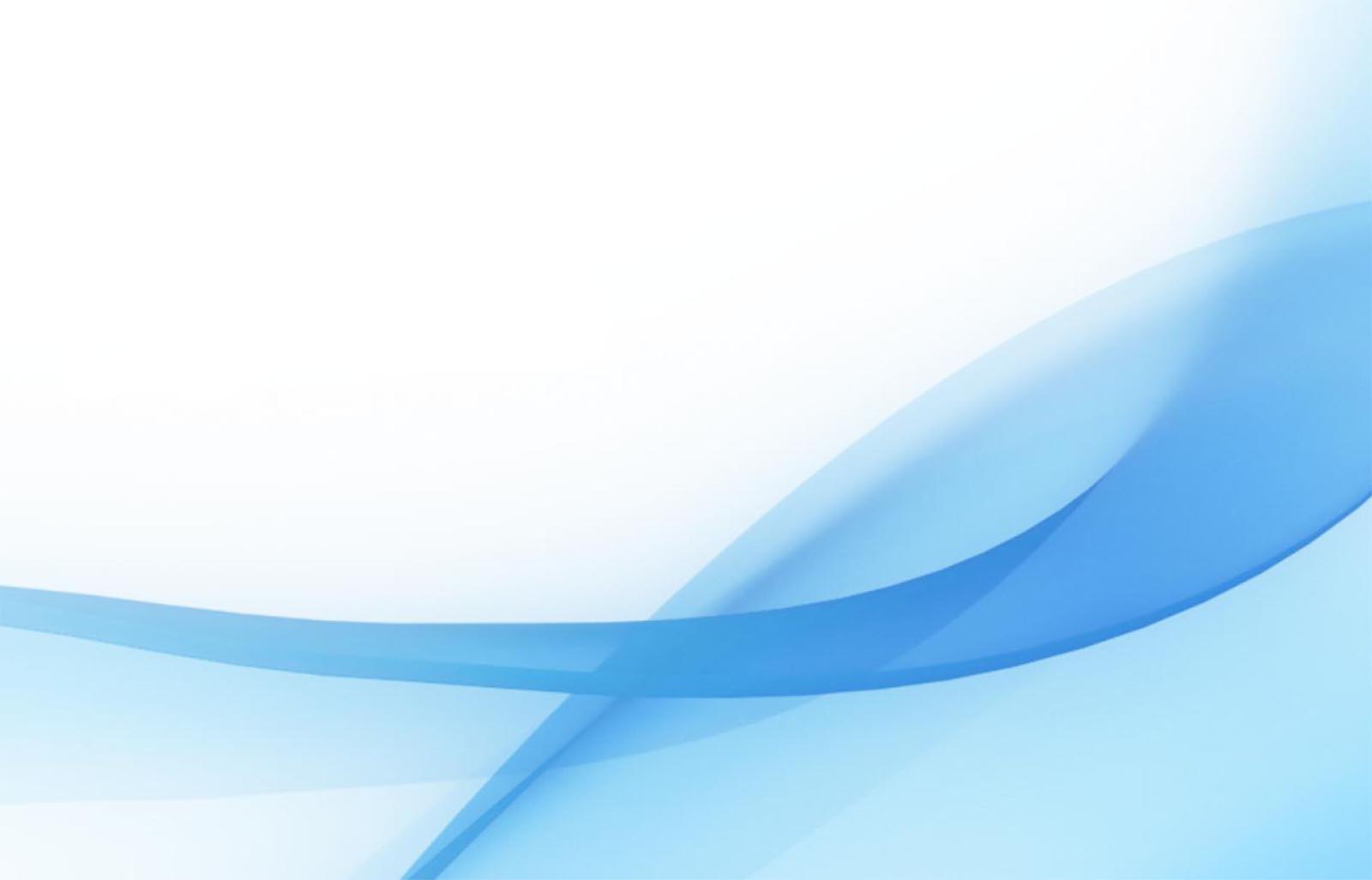 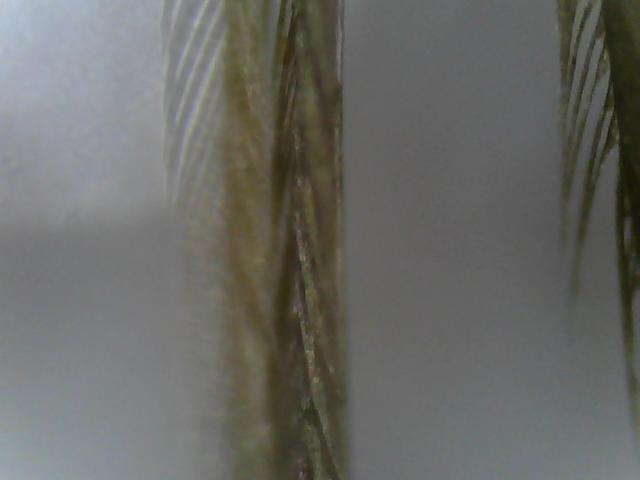 2 х
Куриное перо
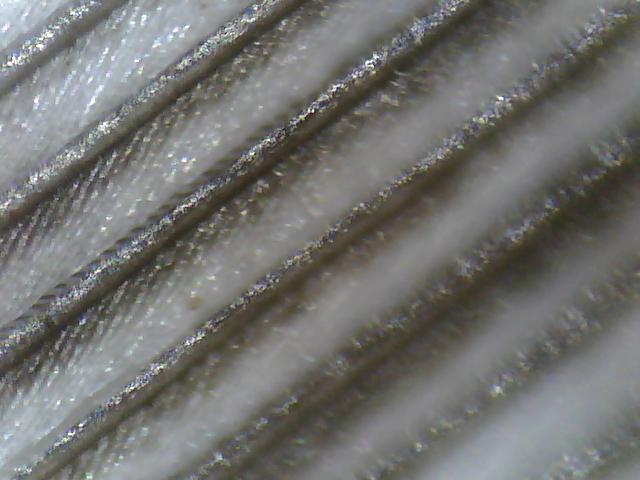 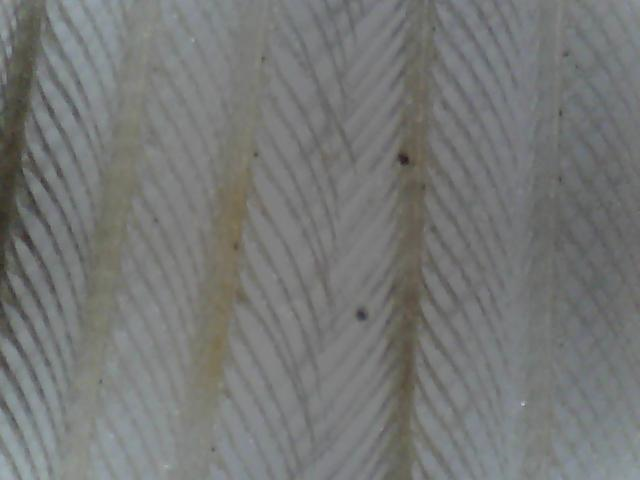 10
4 х
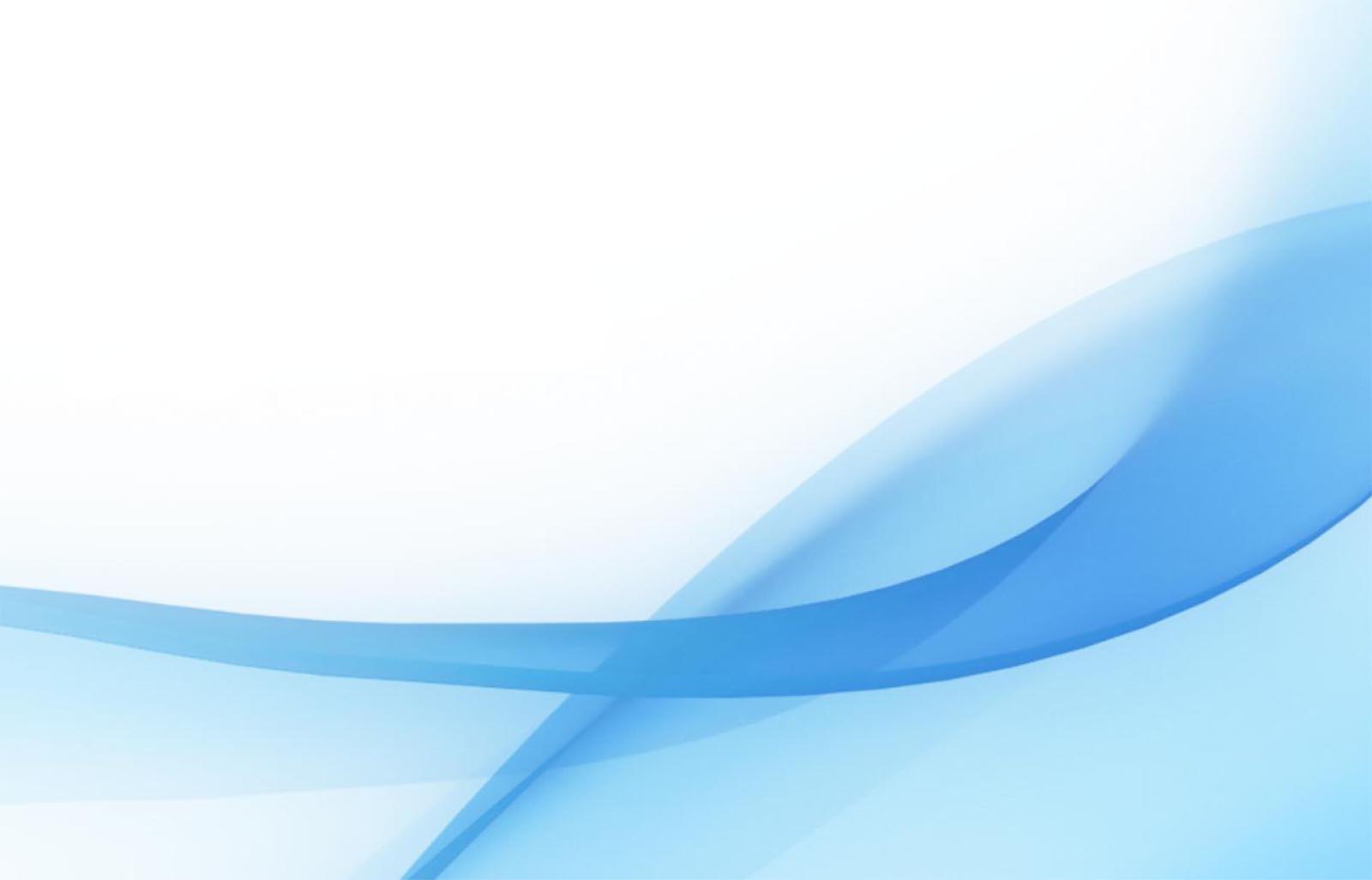 Внутренняя сторона банана
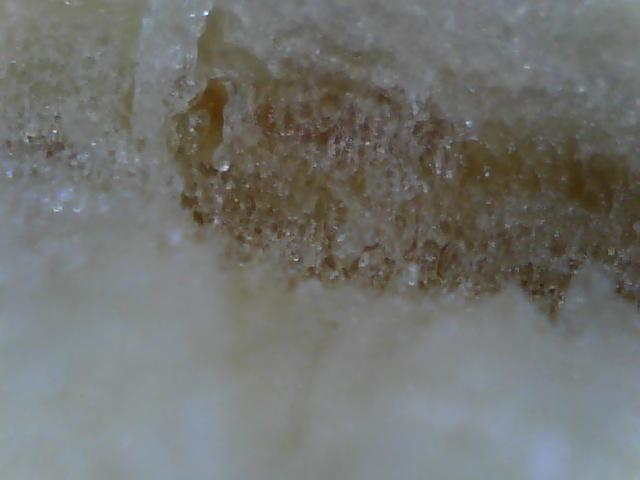 4х
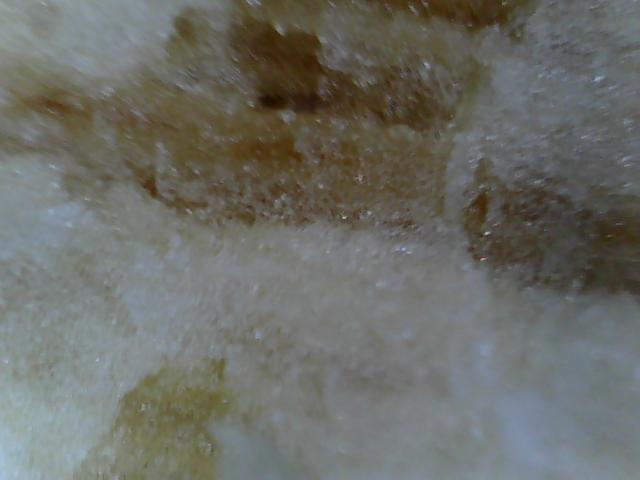 10
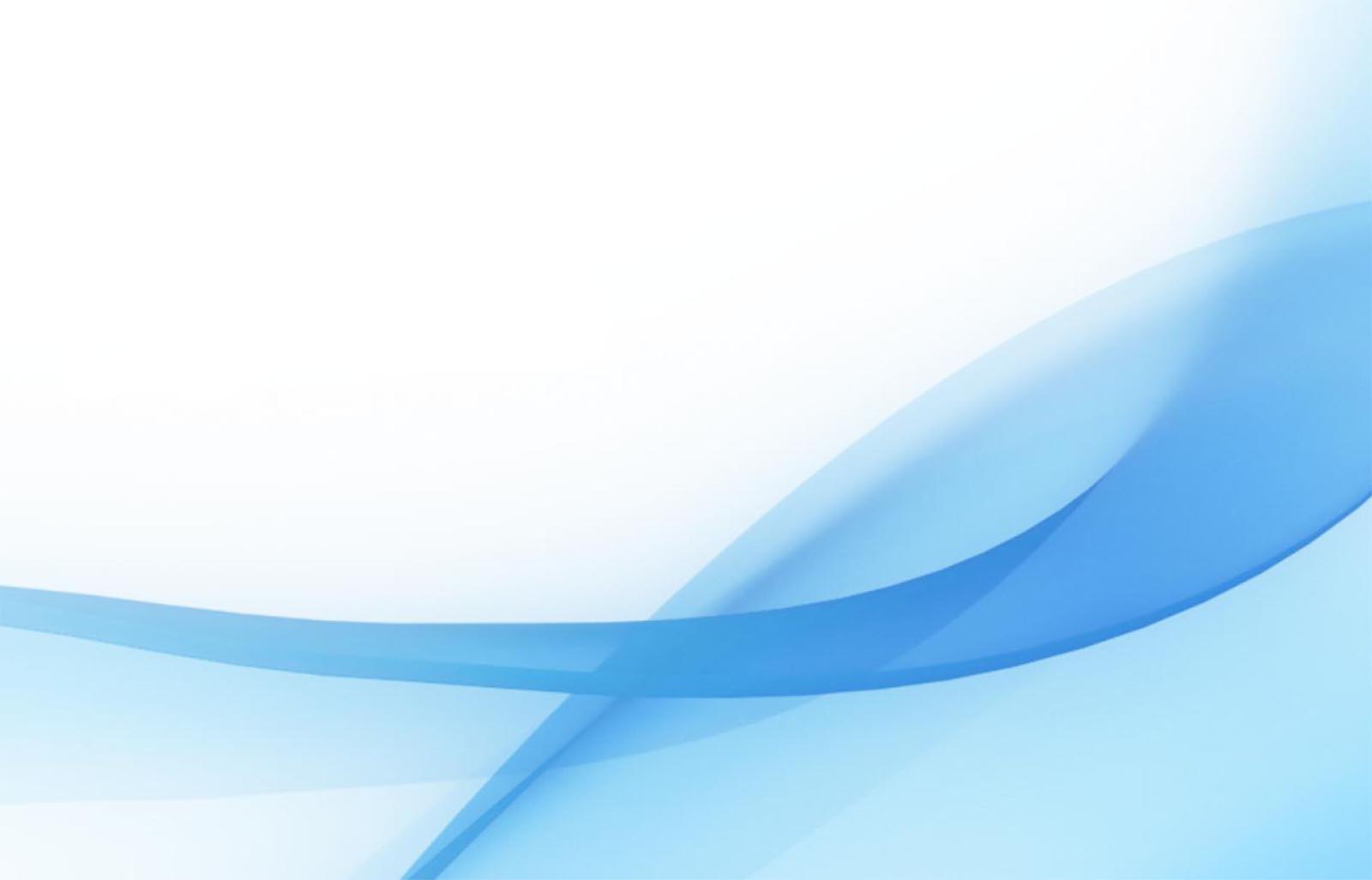 Крыло мотылька
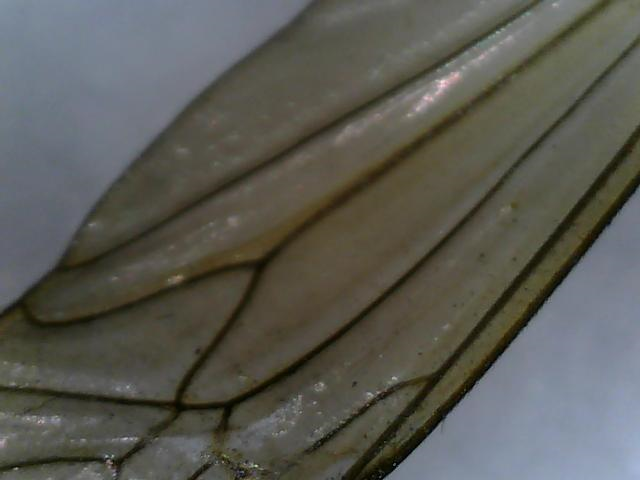 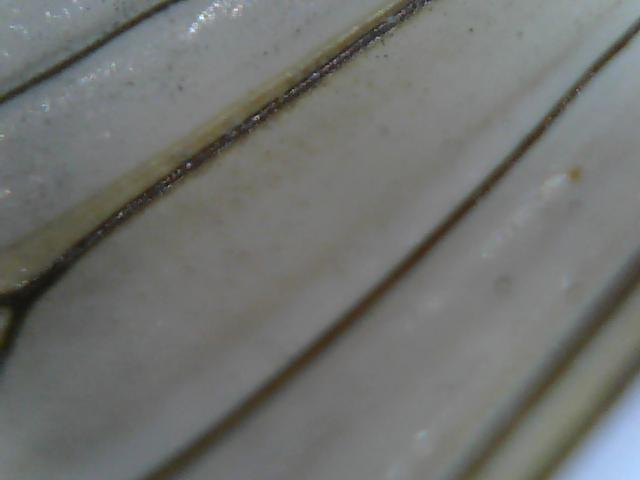 2 х
10
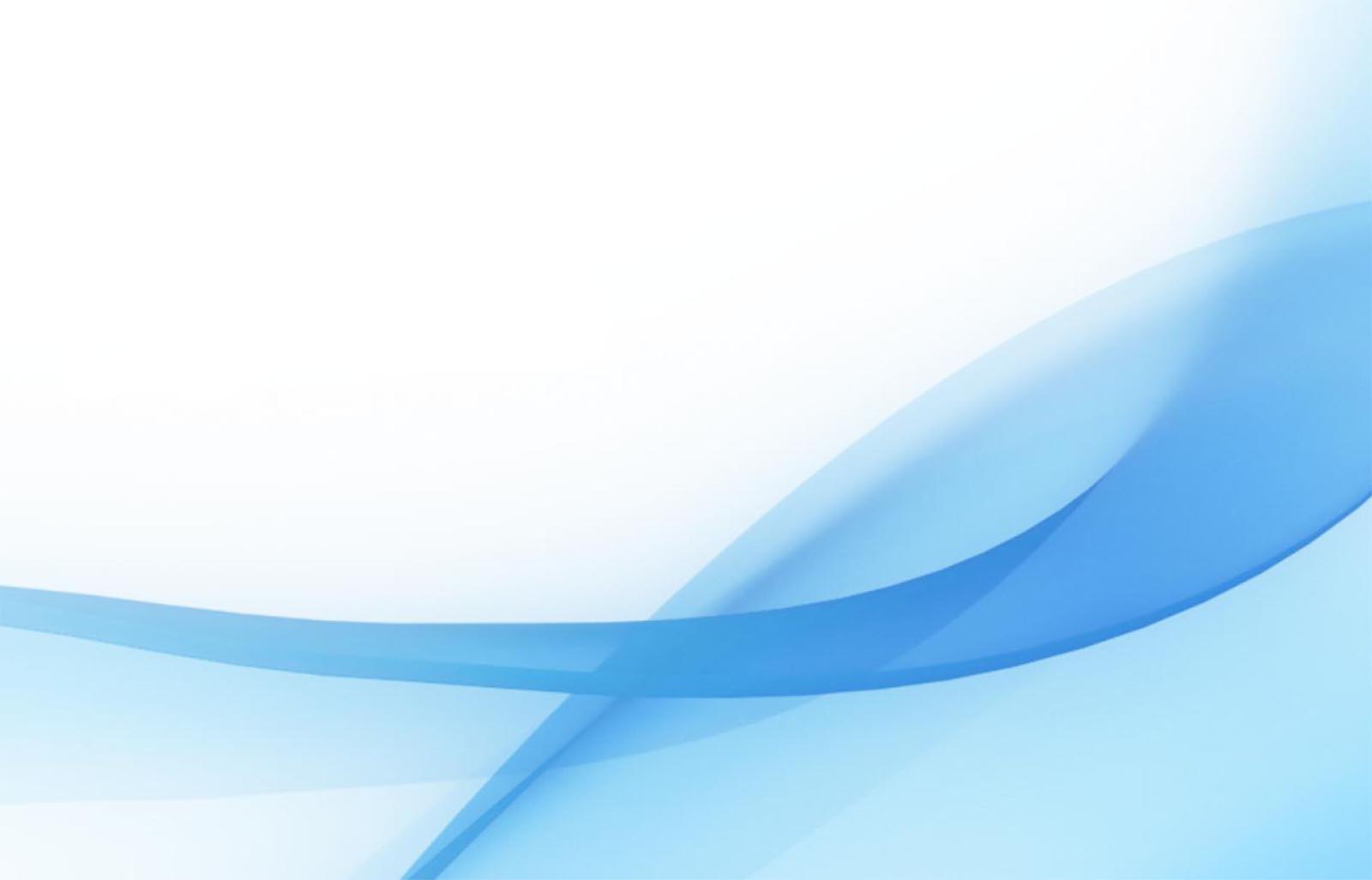 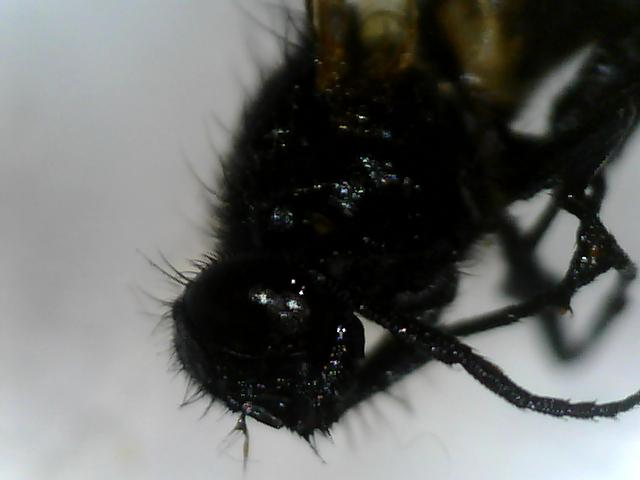 Муха
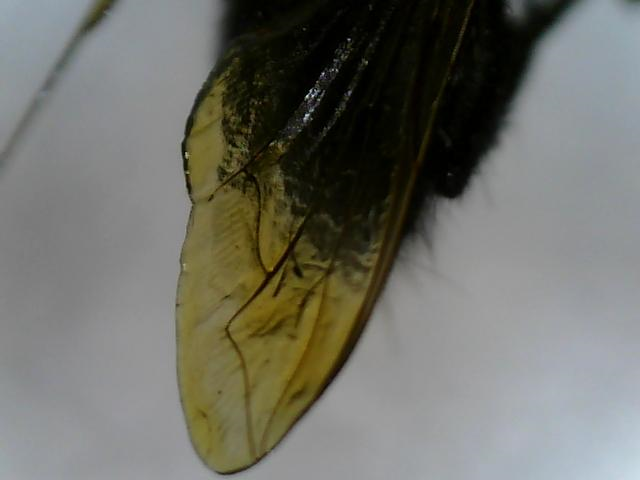 Голова 4 х и 10 кратное ув.
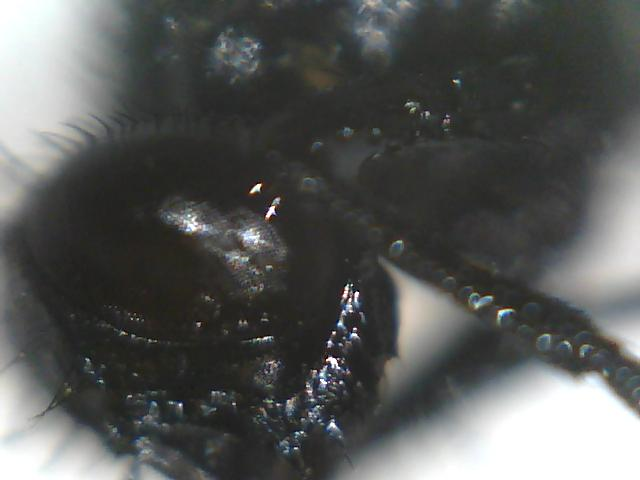 Крыло 2 х
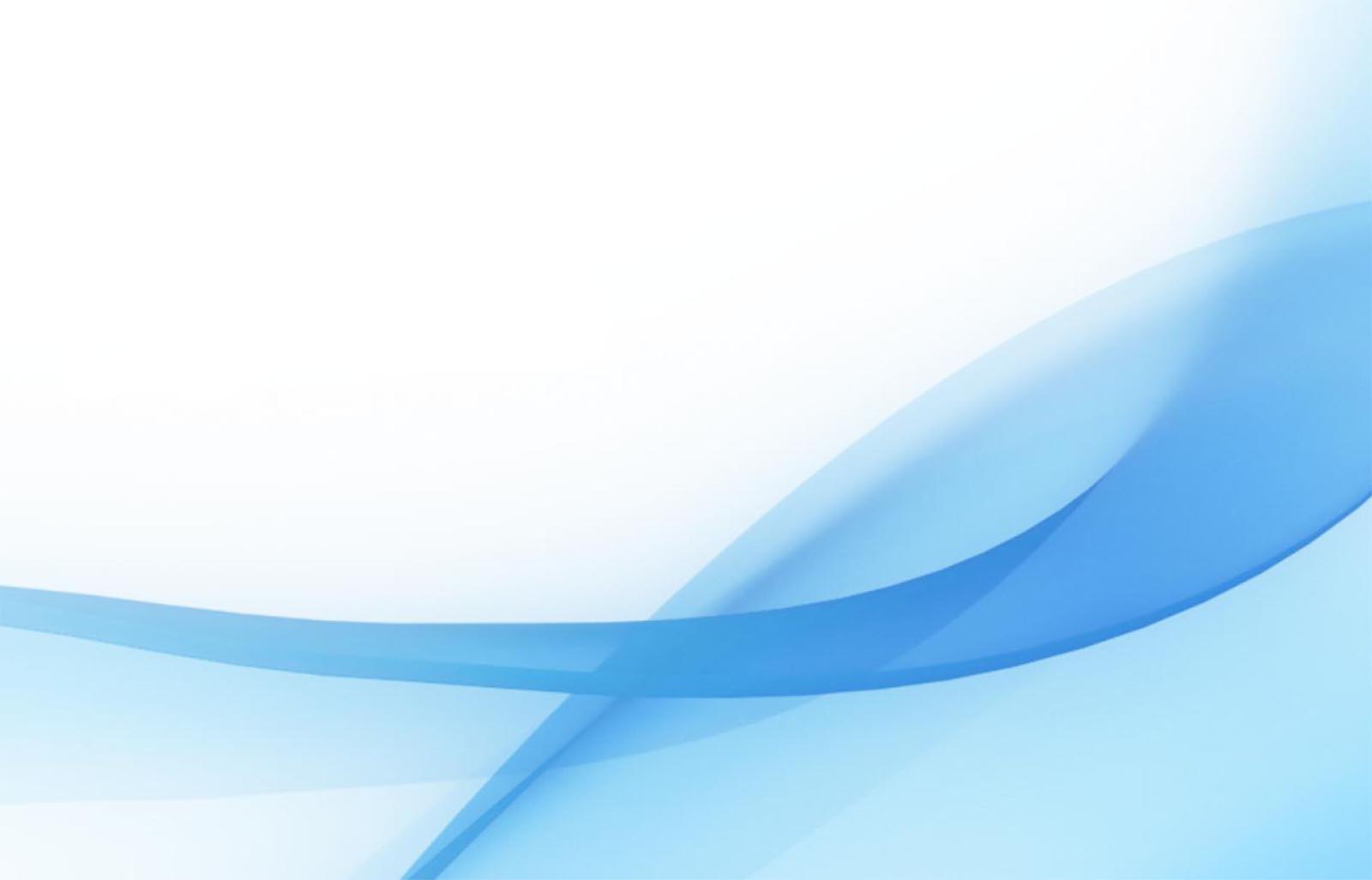 Кость минтая
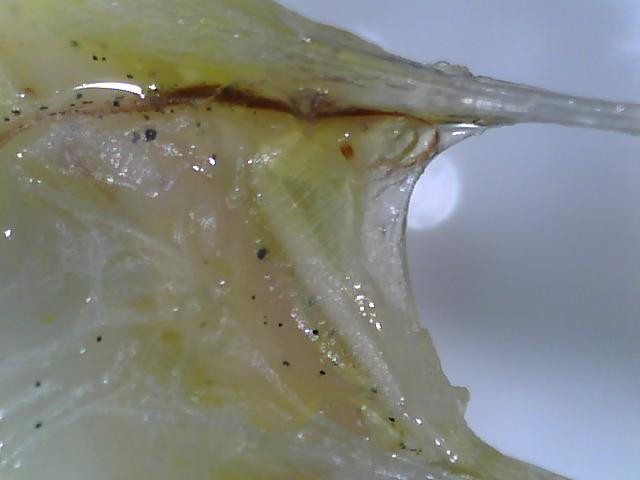 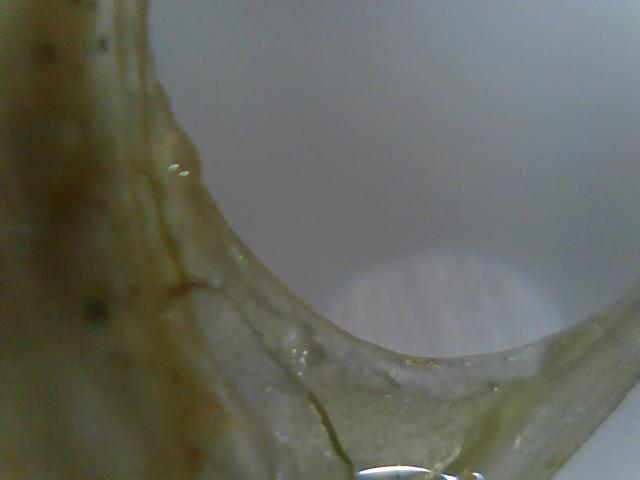 2 х
4 х
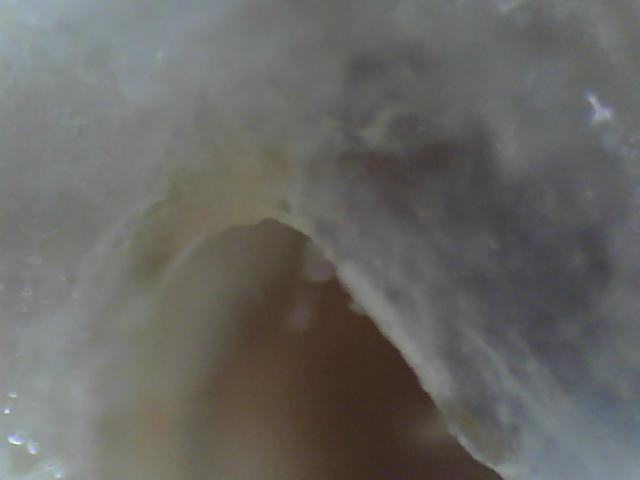 10
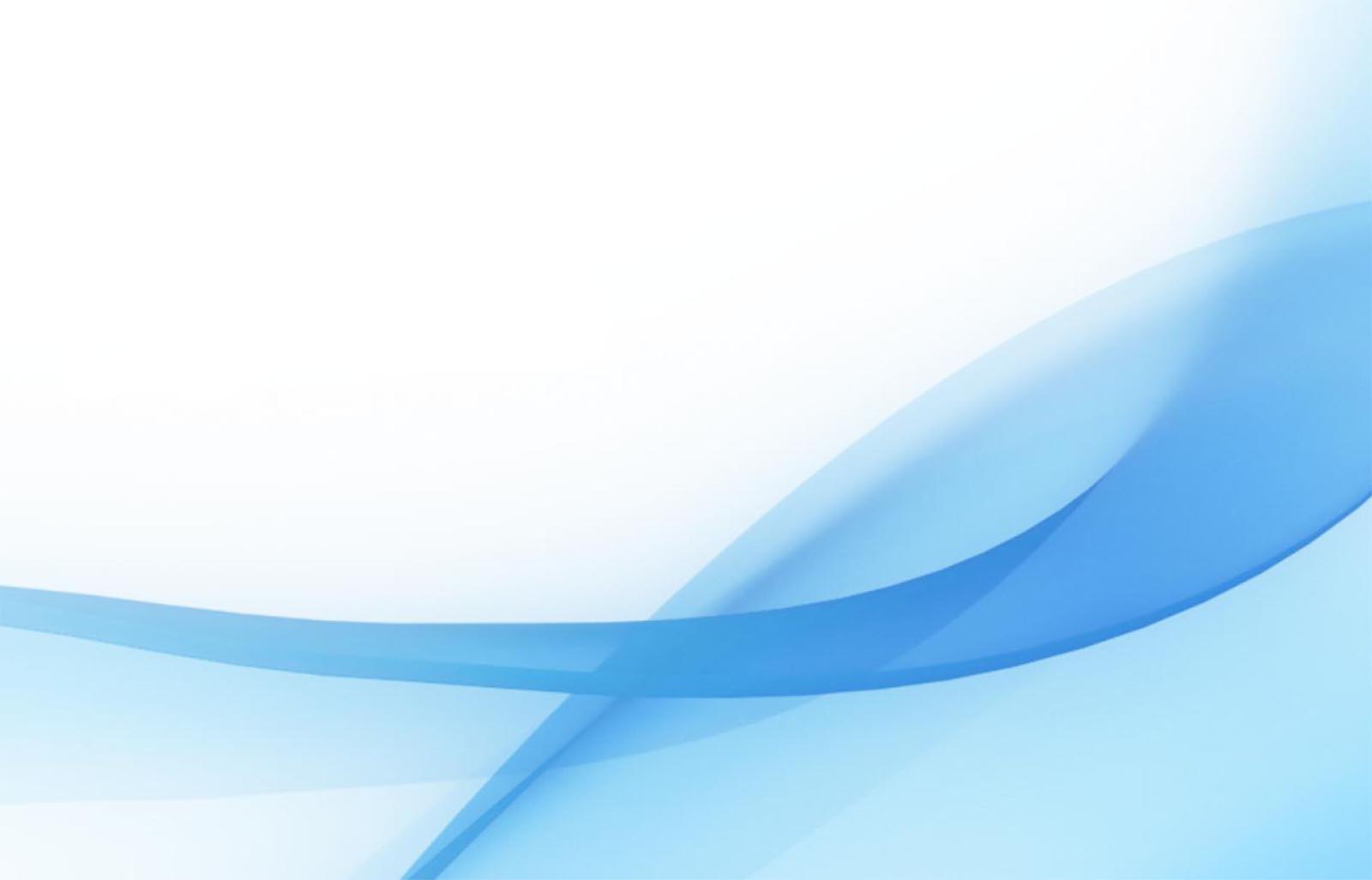 Ткань под микроскопом
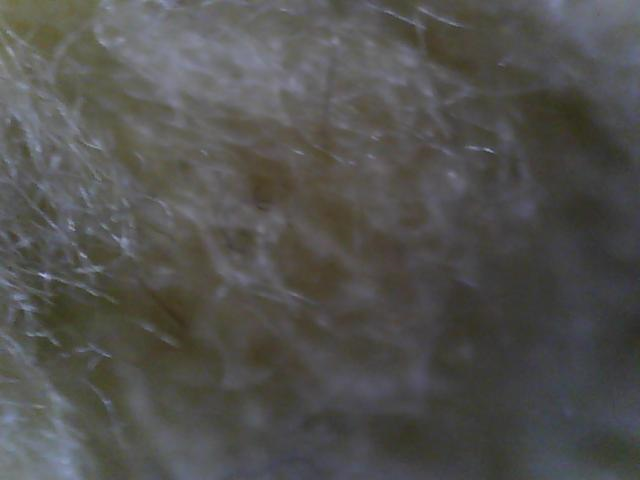 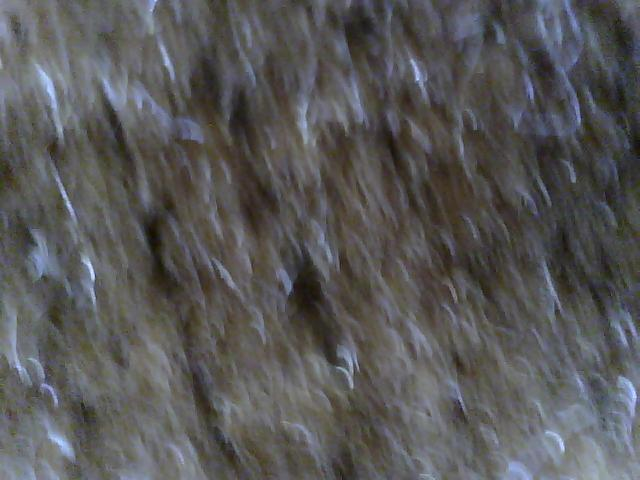 Меховая игрушка
Меховое покрывало
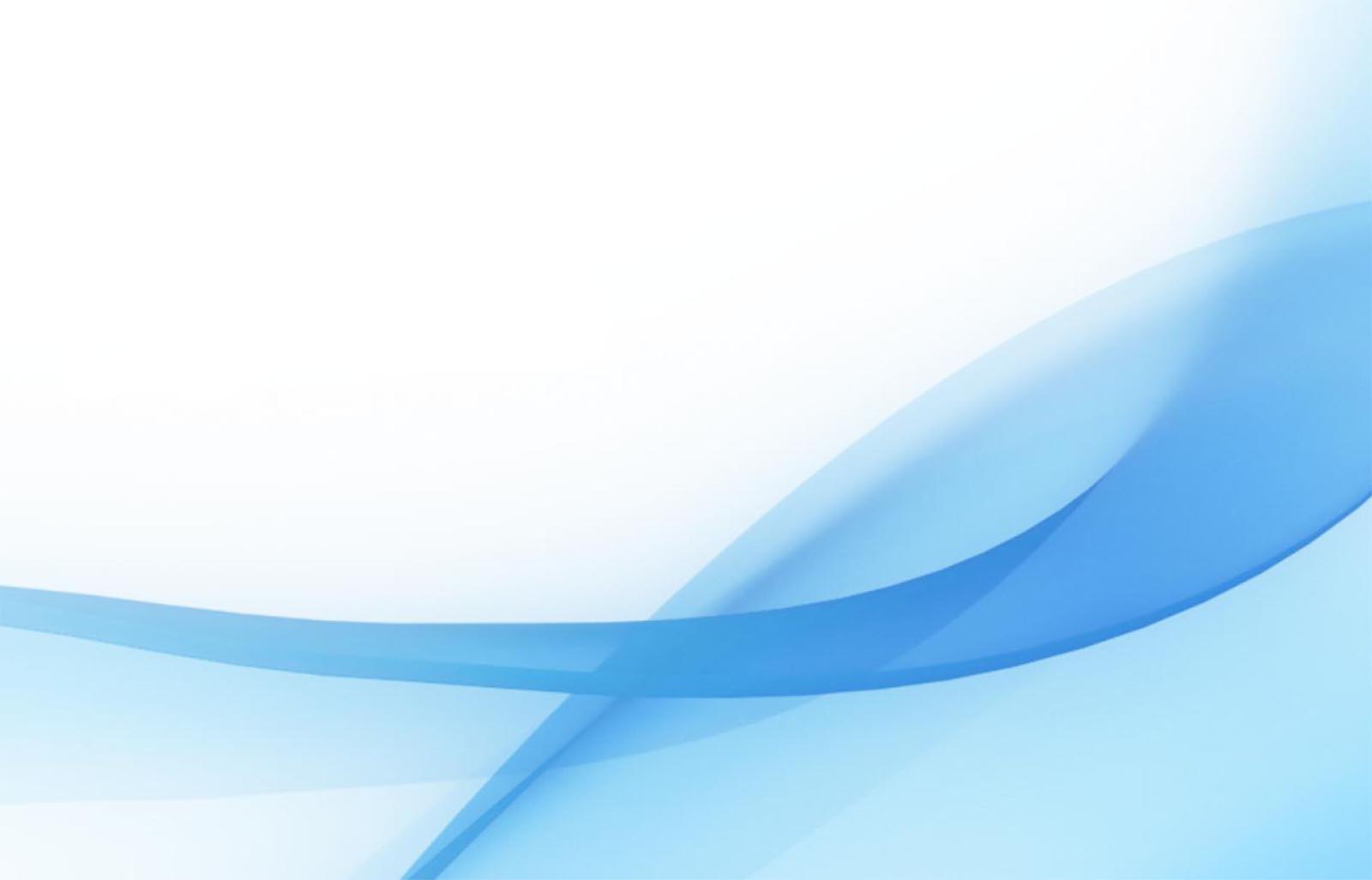 Цветы
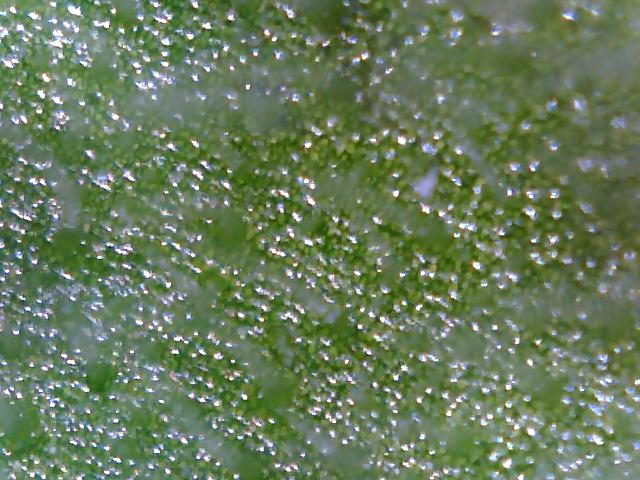 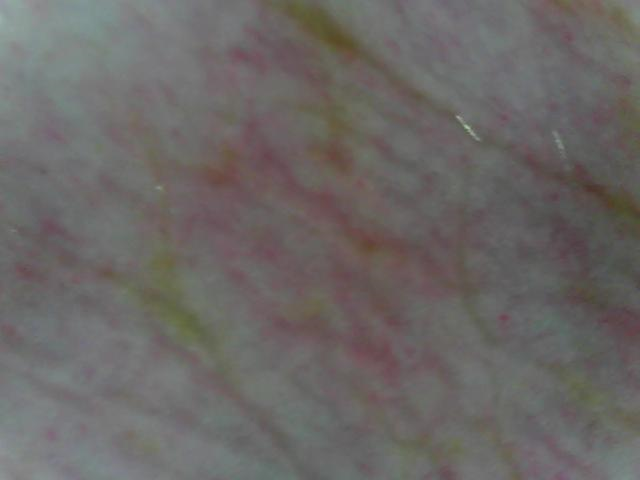 Лепесток розы
Лист фиалки в 2 и 4 х
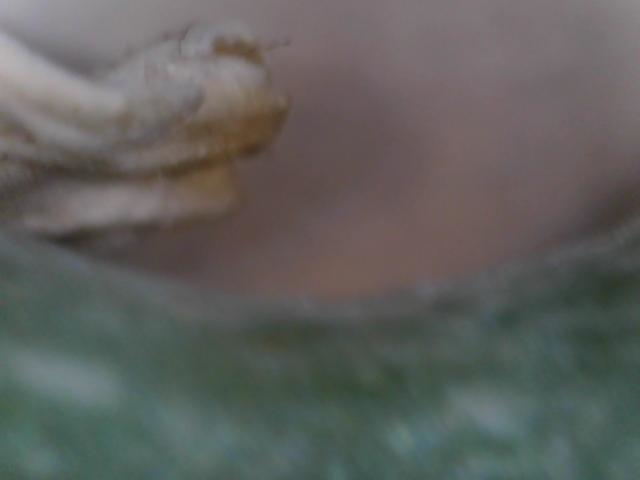 Воздушный корень орхидеи
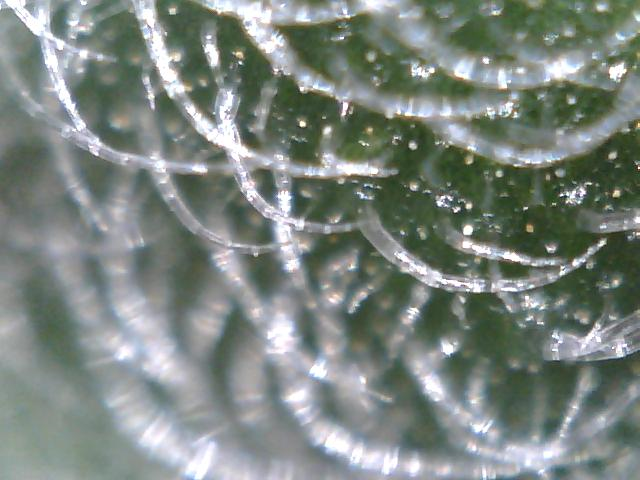 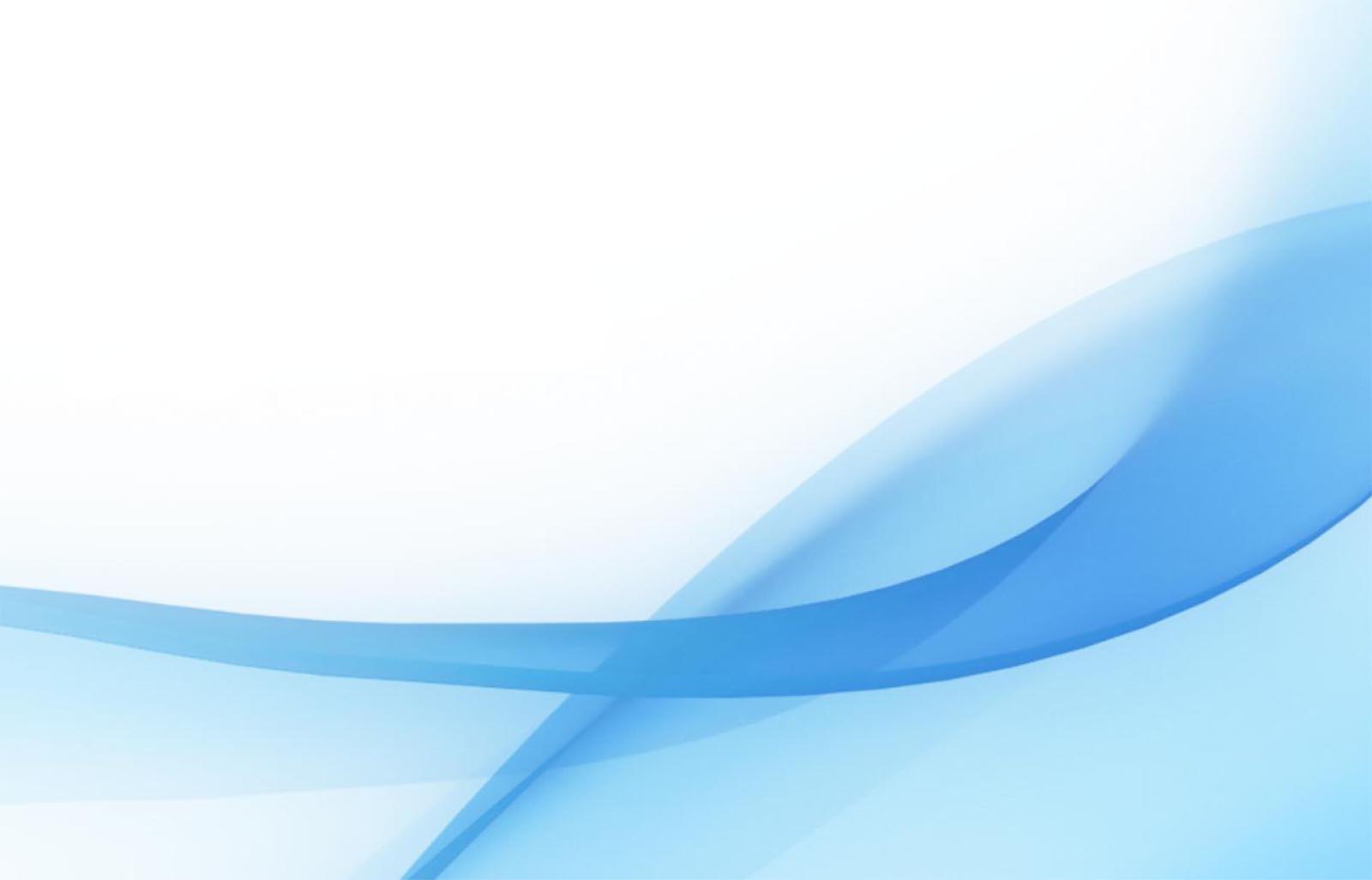 ФИЛЬМ «ВРЕДНЫЕ СОСУЛЬКИ»
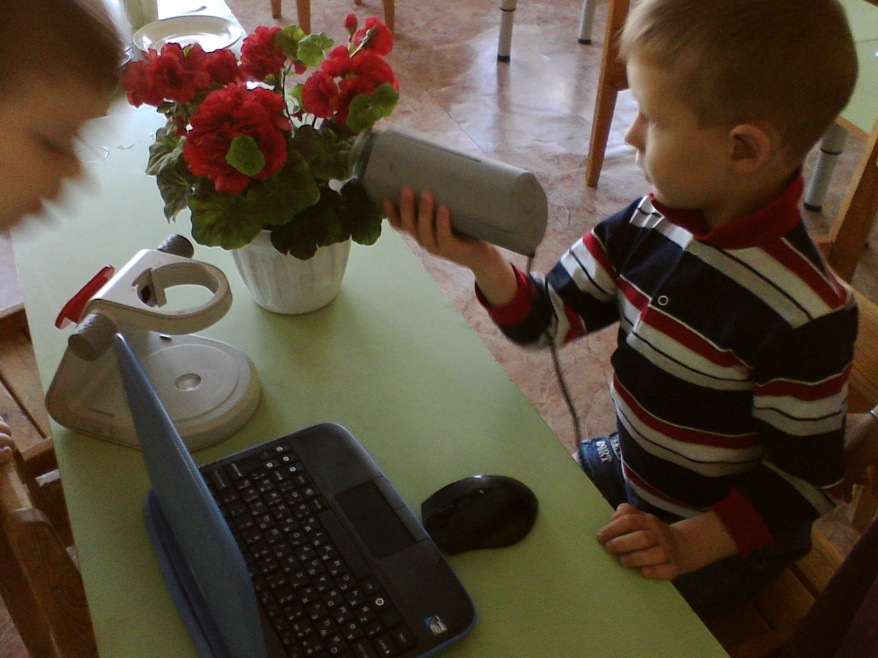 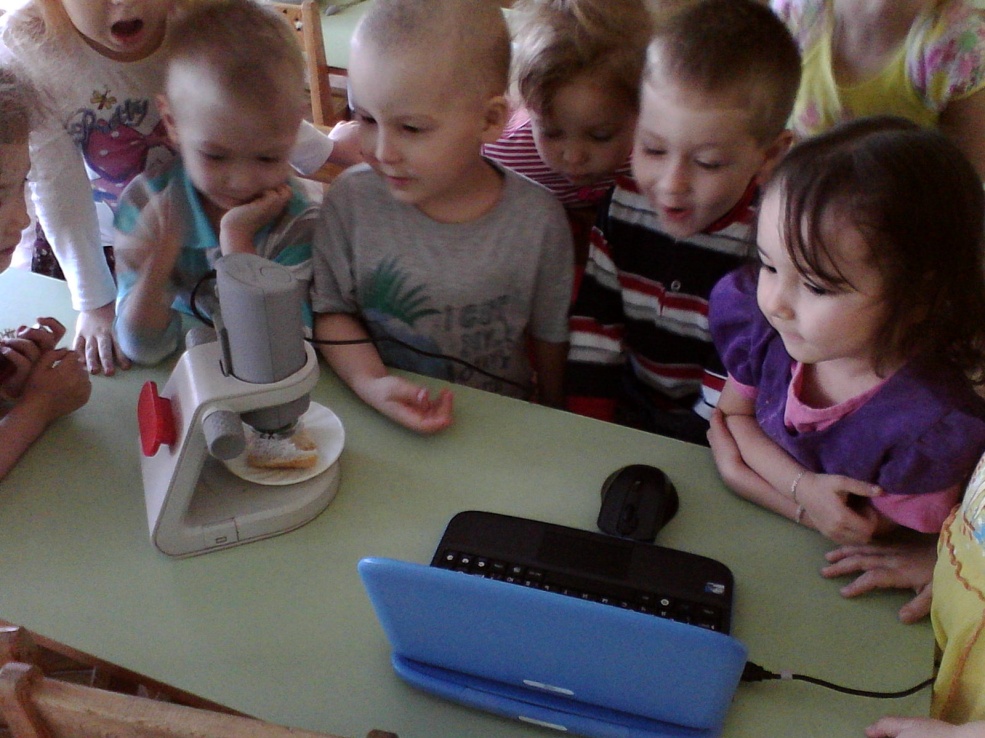 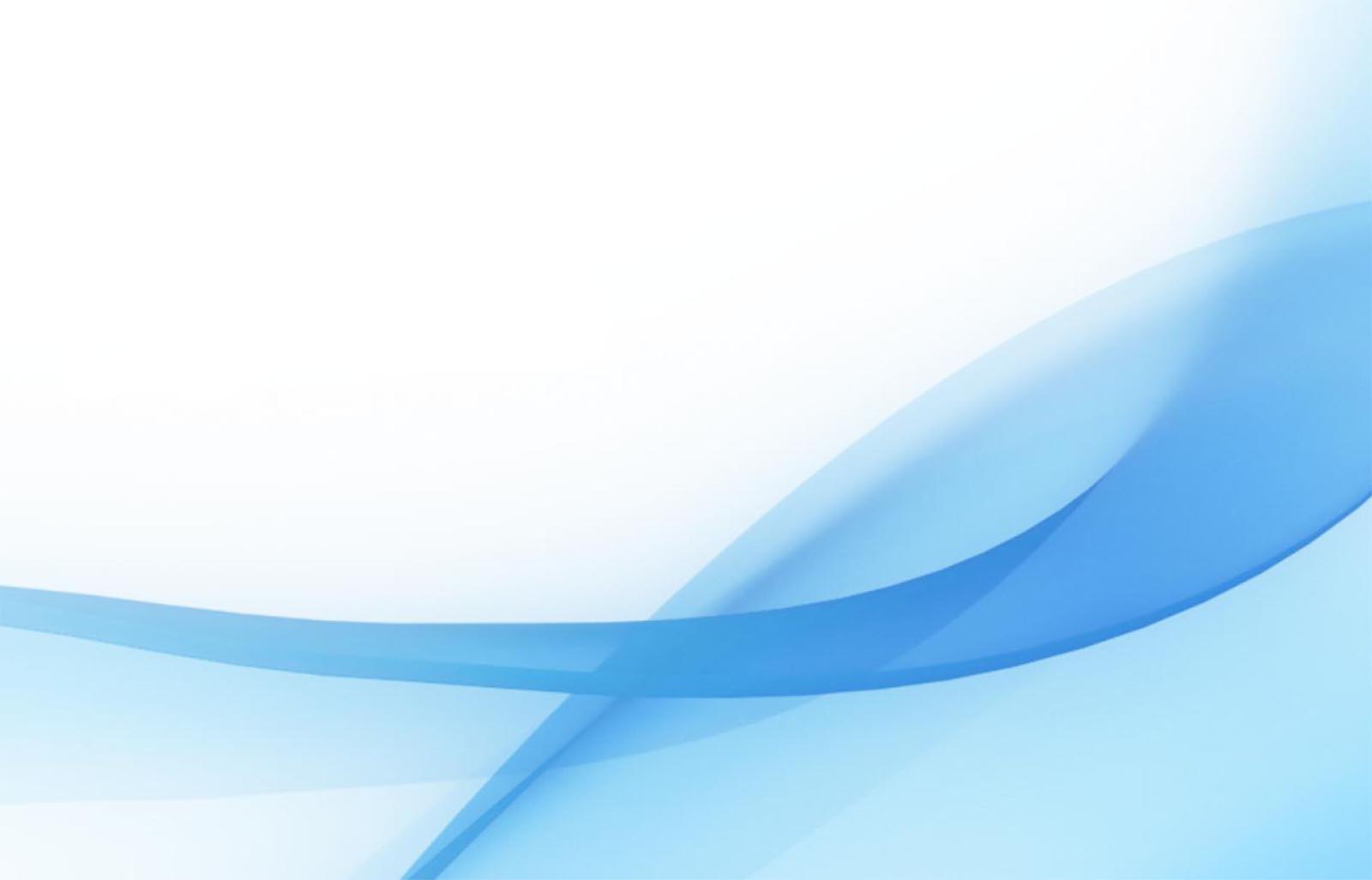 «Если сегодня будем учить так, как учили вчера, 
мы украдём у наших детей завтра”
                                                                Джон Дьюи